Chap. 13 - Communiquer dans les groupes
Introduction à la problématique
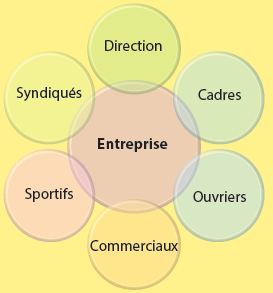 Toute vie sociale et professionnelle implique des interactions avec d’autres person­nes. Dans certains cas, ces relations se formalisent, deviennent structurées et organisées entre des individus. 

On peut alors parler de groupe de personnes.
Chap. 13 - Communiquer dans les groupes
Introduction à la problématique
Un groupe se caractérise par les points suivants :
les membres sont en interaction. Ils ont conscience de faire partie du même groupe.  
ils partagent un but commun.
ils ont des règles communes et/ou des signes de reconnaissances 
formelles : règlement, uniforme, insignes… 
informel­les : se retrouver après 17h au pub. Utiliser les mêmes codes vestimentaires, les mêmes marques, etc.). Les personnes qui veulent rester dans le groupe ou y entrer doivent accepter et respecter ces règles, sans quoi elles peuvent être rejetées. (On parle de contrôle social du groupe)
Chap. 13 - Communiquer dans les groupes
Introduction à la problématique
ils élaborent des rôles stabilisés : les membres du groupe endossent souvent des rôles stables qu’il est ensuite difficile de modifier. Certains rôles peuvent être officialisés dans des statuts : Président, vice-président, trésorier, secrétaire, etc. d’autres plus informels, sont implicitement reconnus par tous et reproduit par tous : l’intellectuel, le rigolo, le bon vivant, etc.
ils élaborent un réseau de relations interpersonnelles : chaque membre noue des relations plus ou moins fortes avec les autres membres. Celles-ci reposent sur les rejets et attractions réciproques. Il se tisse alors un réseau de relations avec ses cercles d’influence, de pouvoir et de contre-pouvoir. Ce réseau tend à exclure les gens extérieurs au groupe.